Graine de projet - [Nom du Projet] – [Date]
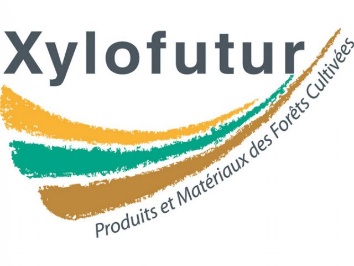 Objectifs du projet et solutions envisagées :
Contexte et problématiques :
Comment le projet s’insère dans notre stratégie ?
Pour répondre aux objectifs…
Evaluation du budget :
Besoin de financement :
Sources de financement identifiées:
Notre innovation va créer de la valeur (sociale, environnementale, économique, connaissance)
        … et nous savons le démontrer avec des données qualitatives/quantitatives

Les usagers vont adopter notre innovation et/ou elle peut largement être diffusée
            … et nous savons le démontrer avec des signaux faibles/forts

Mon projet est innovant d’un point de vue technologique et scientifique
          … et nous savons le démontrer avec un état de l’art

Mon projet est innovant sur le périmètre d’usage
          … et nous savons le démontrer avec une recherche d’antériorité sur le périmètre

Une analyse des risques, une planification et un jalonnement go/no go ont été effectuées
Nous pouvons/savons faire :
1
1
1
1
1
1
Nous ne pouvons/savons pas faire :
Partenaires identifiés
1
1
1